Викторина
По дорогам сказок
Какого героя не было в Бременских музыкантах?
петуха
кота
козла
осла
собаки
Как звали собаку из мультфильма Простоквашино?
Шарик
Бобик
Артемон
Пушок
Мурзик
В сказке "Гуси – лебеди" была молочная река, а какие берега?
творожные
яблочные
кисельные
масленые
песочные
Что подарили блошки Мухе-Цокотухе?
ботинки
чемодан
чашку
тапочки
сапожки
Какой журнал выписывал дядя Фёдор?
"Мурзилку"
"Смешарики"
"Пчеловод"
"Весёлые картинки"
"Дятел Вуди"
Кто испугался посуду, убежавшую от Федоры?
змея
тараканы
кошка
коза
мышка
Кто позвонил последним в стихотворении К.Чуковского "Телефон"
носорог
леопард
кашалот
крокодил
бегемот
Что съела собака в сказке В.Катаева " Цветик-семицветик?
пончики
пирожки
баранки
конфеты
ягоды
Как называют лису в русских сказках?
золушка
кумушка
красотулечка
хитрюшка
рыжуха
Кто одолел тараканище?
Воробей
Коршун
Сокол
Петух
Змея
Сколько героев было в сказке " Репка"?
5
4
7
8
9
В какой сказке не было героя собаки?
"Каникулы в Простоквашино"
"Малыш и Карлсон"
"Доктор Айболит"
"Винни-Пух"
"Крокодил Гена и его друзья"
Золотая рыбка
Золотая исполнительница желаний-это фея.
Снегурочка прыгала с подружками через костёр.
Медведю нельзя было садиться на пенёк.
За принца цветов
Дюймовочка вышла замуж за крота?
Ступа-это средство передвижения Бабы-Яги.
У Кролика
Винни-Пух застрял в дверях у Пятачка?
Тыквы
Фея сделала Золушке карету из кабачка.
"Битый небитого везёт –это песенка лисы.
Маркиз  Карабас
Хозяина Кота в сапогах звали Карабас Барабас.
Отвечай одним словом
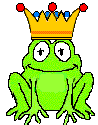 Дополни имя литературного   героя
Карудо
Муха
Сивка
Авва
Собака
Цокотуха
Крокодил
Бурка
Попугай
Гена
Соедини героев с их именами.
Деревянный человечек
Мойдодыр
Лебедь
Матроскин
Кот
Страшила
Гадкий утёнок
Умывальник
Соломенное чучело
Буратино
Определи место жительства героев.
Карлсон
Деревня
Маугли
Африка
Цветочный город
Дядя фёдор
Незнайка
Крыша
Тянитолкай
Джунгли